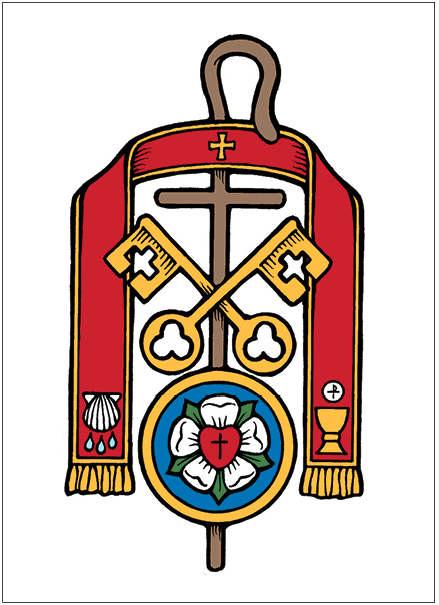 Confession
[Speaker Notes: Opening Prayer: 
Invocation
Apostle’s Creed
Lord’s Prayer
Sing LSB 614]
Review
Worksheet and Previous Lesson
[Speaker Notes: Review Worksheets and Previous Lesson]
The Rite of Private Confession & Absolution
Upstairs in the Sanctuary
[Speaker Notes: Head upstairs to the sanctuary to further discuss the Rite of Private Confession & Absolution]
The Healing of the Paralytic
Text: Matthew 9:1-8
Matthew 9:1-8
Q: What does it mean to be a paralytic?
A: Means you can’t move and are dependent upon the help of others.
Q: What did Jesus see in the individuals who brought the paralytic to him?
A: He saw their faith (v.2).  
Q: What does this tell us about them?
A: They believed Jesus was the Messiah.  The one who has authority from God to heal and restore.
Q: What did Jesus first say to the paralytic?
A: “Take heart, my son; your sins are forgiven” (v.2).
[Speaker Notes: Read Matthew 9:1-8
Go through Questions and Answers]
Matthew 9:1-8
Q: Does Jesus’ response surprise you? What would you have expected Him to do first?
A: Heal the paralytic.
Q: What scandalized the scribes?
A: They wrongly believed that a sinner must do something to receive God’s forgiveness and it was blasphemy for any man to forgive sins in God’s place.
Q: What does it mean to blaspheme?
A: Blasphemy was the sin of taking to oneself power or honor that belonged to God alone.
Q: How did the scribes have “evil in their heart?”
A: They doubted Jesus’ authority to forgive sins.
[Speaker Notes: Go through Questions and Answers]
Matthew 9:1-8
Q: Which is easier to say, “Your sins are forgiven you,” or, “Arise and walk?”
A: Your sins are forgiven, because with the other they could see if Jesus is lying.
Q: For Jesus, which is harder?
A: The forgiveness of sins.  In order to forgiven sins it will require Christ going to the cross and dying for the sins of the world.
Q: What is the relationship between this man’s sickness and sin?
A: The man was paralyzed because he was a sinner.  Sin is the source of all human illnesses.
[Speaker Notes: Go through Questions and Answers]
Matthew 9:1-8
Q: What was the bigger issue, this man’s paralysis or his sins?
A: His sins, because the wages of sin is death.  Jesus in fact addresses the bigger issue first.
Q: What does this healing miracle show us?
A: Jesus has the authority not only to heal but forgive sins.
Q: What does this pericope tell us about God’s Word?
A: It is able to deliver the forgiveness of sins.
[Speaker Notes: Go through Questions and Answers]
Matthew 9:1-8 Overview
Sickness is a result of sin.
Jesus correctly addresses the real issue in forgiving this paralytic’s sin since that is what separates one from God and leads to eternal death.
Like the paralytic we are sinners in need of forgiveness.
Forgiveness comes to us only on account of Christ’s death on the cross.
God’s word has the power to forgive sins and restore everything that was infected and corrupted on account of sin.
God gives this power to forgive sins to the church through the office of the keys.
[Speaker Notes: Read Matthew 9:1-8
Go through Questions and Answers
Overview:]
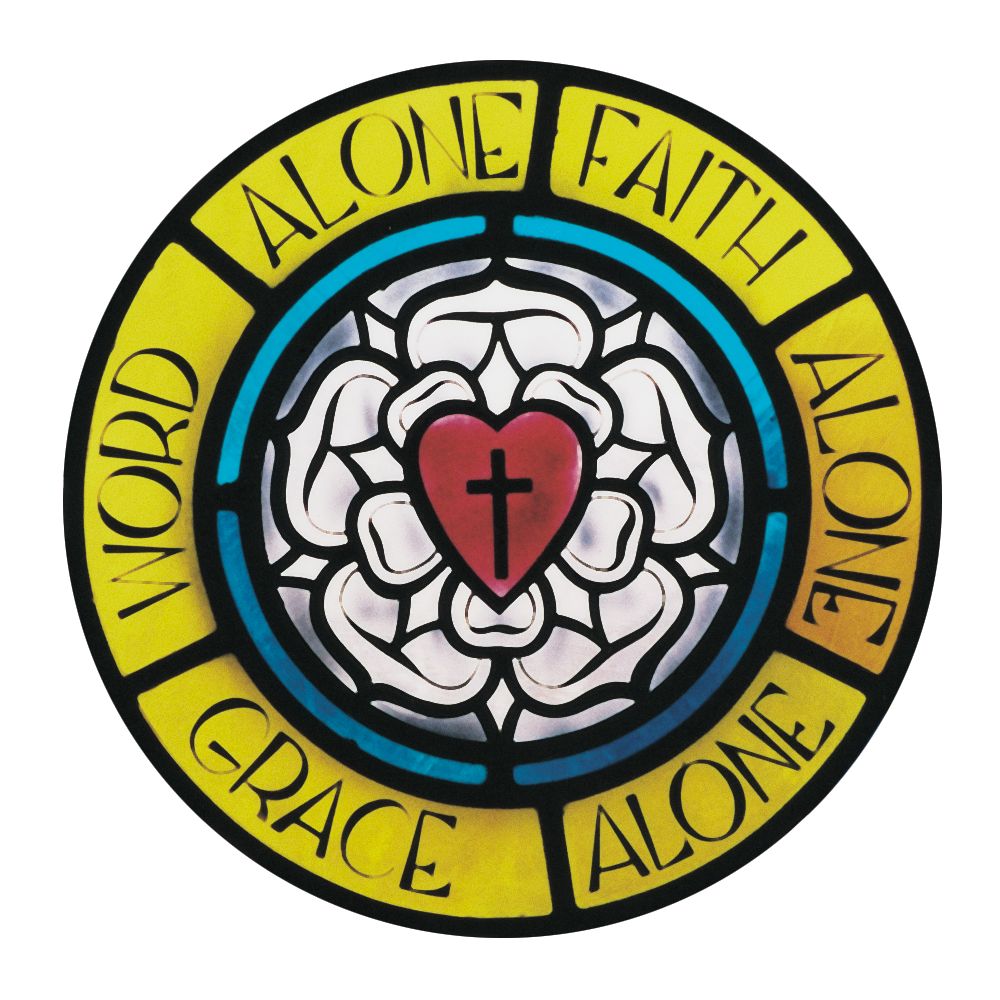 Confession inThe Small Catechism
Fourth Chief Part
What is the Office of the Keys?
The Office of the Keys is that special authority which Christ has given to His church on earth to forgive the sins of repentant sinners, but to withhold forgiveness from the unrepentant as long as they do not repent.
[Speaker Notes: 1) Recite together]
What is the Office of the Keys?
Q: What do keys do?
A: They lock and unlock.
Q: Why is this authority called the Office of the Keys?
A: This authority works like a key to open heaven by forgiving sins, or to close heaven by not forgiving them.
Q: Who does God give this authority to?
A: The church on earth.
Q: Who is to be forgiven?
A: The one who repent of his sins.
Q: Who is not to be forgiven?
A: The one who does not repent of his sins.
[Speaker Notes: Go through Questions and Answers]
Where is this written?
This is what St. John the Evangelist writes in chapter twenty: The Lord Jesus breathed on His disciples and said, “Receive the Holy Spirit.  If you forgive anyone his sins, they are forgiven; if you do not forgive them, they are not forgiven.” (John 20:22-23)
[Speaker Notes: 1) Recite together]
Where is this written?
Christ gave the Office of the Keys to His Church for the sake of the proclamation of the forgiveness of sins.

When the church forgives the sins of the repentant sinner, then heaven has been opened.

When church withholds forgiveness on account of unrepentance, then heaven has been closed until there is repentance.
What do you believe according to these words?
I believe that when the called ministers of Christ deal with us by His divine command, in particular when they exclude openly unrepentant sinners from the Christian congregation and absolve those who repent of their sins and want to do better, this is just as valid and certain even in heaven, as if Christ our dear Lord dealt with us Himself.
[Speaker Notes: 1) Recite together]
What do you believe according to these words?
A called ministers is another name for pastor.  These are men specifically called and sent by Christ to carry out the Office of the Keys publicly in His name and on behalf of the congregation.

John 20:21 – Jesus said to them again, “Peace be with you. As the Father has sent me, even so I am sending you.”

1 Cor. 4:1 – This is how one should regard us, as servants of Christ and stewards of the mysteries.
What do you believe according to these words?
The pastor’s authority to not only bind and loosen sins, but to preach the word and administer the sacraments rests upon the authority of Christ, who paid the price for our forgiveness with His death upon the cross.  Knowing this we can be certain that when pastors deal with us by Christ’s command, these are not his words but Christ’s words.
Questions?
[Speaker Notes: Prayer: Almighty and everlasting God, through Your Son You have promised us forgiveness of sins and everlasting life.  Govern our hearts by Your Holy Spirit that in our daily need, and especially in all time of temptation, we may seek Your help and, by faith in Your Word, obtain all that You have promised; through Jesus Christ, our Lord. Amen.]